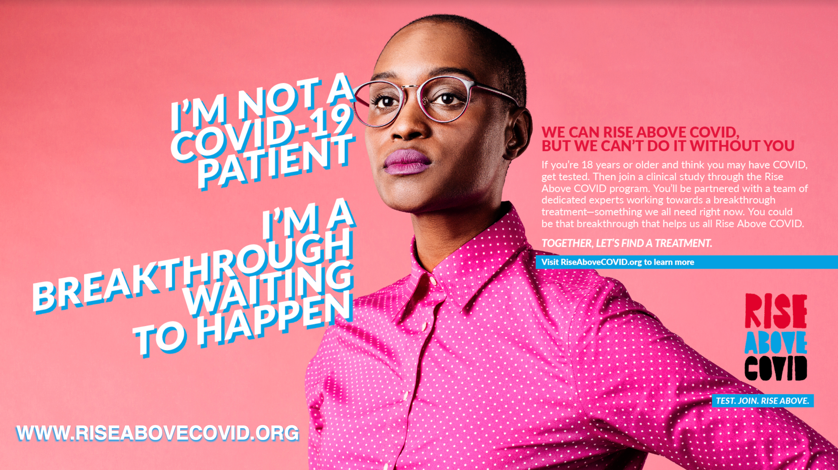 Supplemental Figure 2. Example of ACTIV-2 Trial Ad.
ACTIV-2 also used the tag line “Rise Above COVID” and had the website domain www.riseabovecovid.org in addition to www.activ-2.org.